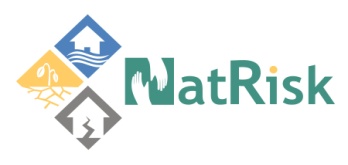 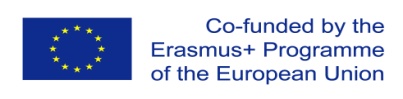 Development of master curricula for natural disasters risk management in Western Balkan countries
WP7 Exploitation
Prof. Dr Slaviša Trajković
University of Niš
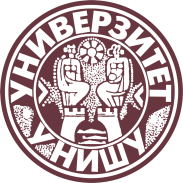 Kick-off meeting/ 16 December 2016
Project number:  573806-EPP-1-2016-1-RS-EPPKA2-CBHE-JP
 "This project has been funded with support from the European Commission. This publication reflects the views only of the author, and the Commission cannot be held responsible for any use which may be made of the information contained therein"
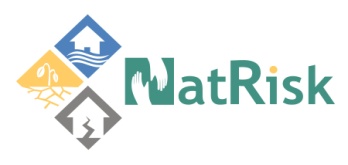 Development of master curricula for natural disasters risk management in Western Balkan countries
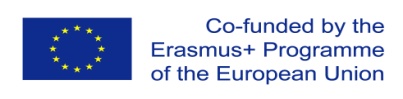 Exploitation - issues
The accreditation procedure of one master curriculum per WB HEI in the field of management of natural disasters will be conducted.
In the accreditation process, Bologna requirements will be acknowledged, as well as national, regional and international standards, procedures and recommendations. 
Academic and financial sustainability plans will be created to support project. 
Student and staff mobility will be achieved.
2
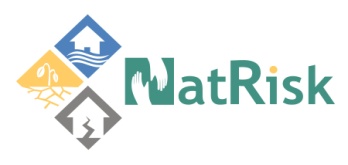 Development of master curricula for natural disasters risk management in Western Balkan countries
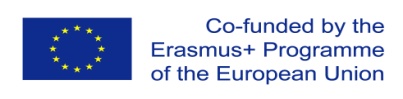 Sustainability
The sustainability will be expressed through the following: 
1) WB HEIs will continue to implement the developed master curricula. The NatRisk master studies will be financed both by the public sources (national budgets for education) and private sources (students fees, scholarships).
2) The formed educational courses will be offered to all interested stakeholders. The participation fees paid by the interested stakeholders (public services, companies, individuals) will cover costs for the courses, after the end of project. 
3) WB HEIs will continue to maintain the formed laboratories and the new teaching environment. NatRisk HEIs will use their own budgets in order to maintain the laboratories and the new teaching environment, after the project is finished.
3
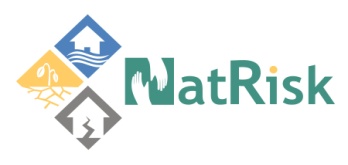 Development of master curricula for natural disasters risk management in Western Balkan countries
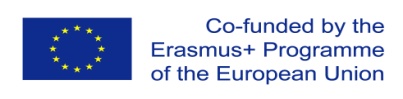 WP 7 activities
7.1. Creation of sustainability plan

7.2. Accredation of master curricula

7.3. Student and staff mobility
4
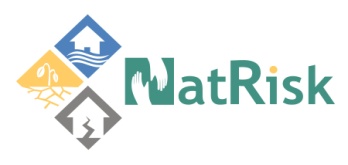 Development of master curricula for natural disasters risk management in Western Balkan countries
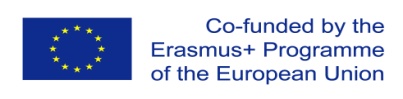 7.1. Creation of sustainability plan
Two sustainability plans will be created: 
1) academic and 2) financial. 
The procedures and recommendations for permanent improvement of innovated and developed master curricula and teacher’s permanent education will be established.
The financial sustainability of the NatRisk project will be achieved through the the financing of the NatRisk master studies by the state and the students’ and interested stakeholders’ participation.
5
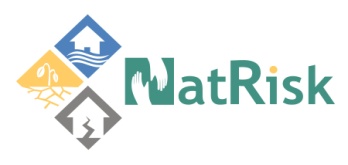 Development of master curricula for natural disasters risk management in Western Balkan countries
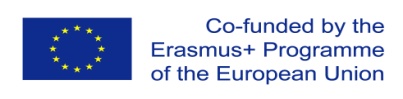 7.2. Master curricula accredited
New master curricula in the field of management of natural disasters will be accredited by the responsible accreditation bodies in WB countries, according to the Bologna requirements and ECTS credit scoring.
6
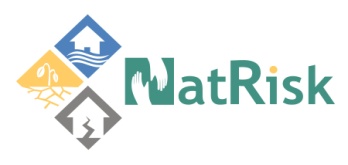 Development of master curricula for natural disasters risk management in Western Balkan countries
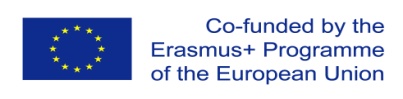 7.3. Student and staff mobility
Through the realized mobility two goals will be achieved:              
1) Increased transparency and attractiveness of consortium partners’ HEIs, both EU and WB
2) Increased awareness within the WB HEIs for the need to develop internal quality standards and to promote the introduction of internal quality management, introduction of contemporary teaching/learning methods, and increase of capacities for internationalization through intensive mobility.
7
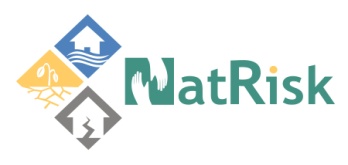 Development of master curricula for natural disasters risk management in Western Balkan countries
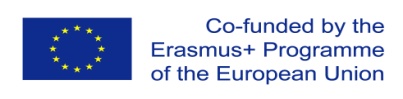 WP 7 - Workplan
8
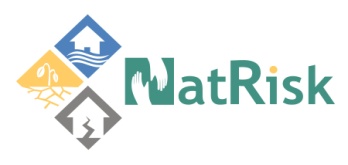 Development of master curricula for natural disasters risk management in Western Balkan countries
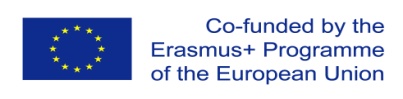 WP7 activities
WP7 activities
9